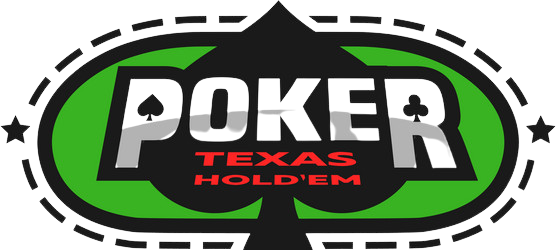 Last updated:November 14, 2022
I. RULES- 
A. This policy covers all forms of poker including Texas Hold’Em. 

B. Austin Deaf Club does not have any in-house rules applied to any forms of poker. 	     Players are expected to follow the official rules of its respective forms of pokers. 

II. ELIGIBILITY- 
A. Members and Guests (known as PLAYERS) are allowed to participate. 	     Non-members and Temporary Members are prohibited from participating.

B. The minimum age to play is 21 years of age. 

C. Players are expected to follow the Code of Conduct. See section III. \

D. Members are responsible for their guests at all times. If a Guest is found in violation      to this policy and the Code of Conduct, a Member may face probation or      suspension from the Clubhouse.
III. CODE OF CONDUCT- 

A. All players must demonstrate excellent sportsmanship at all times. Any forms of 	     violence, rowdiness, or threats verbally (including signing) and physically are 	     prohibited. 

B. A code of conduct violation may result in probation or suspension from the     Clubhouse. The Board of Austin Deaf Club will conduct a review and will determine     the appropriate course of action. 

C. If a player is caught cheating, the player will be permanently BANNED from playing      any poker at Austin Deaf Club. 

D. If a player fails to keep their card hidden and other players are able to see it, this is      not considered as cheating. 

E. If the Host, the Board Member, or the Clubhouse Manager finds a player in violation      to this policy and Code of Conduct during the game, the player will be asked to      leave the Clubhouse immediately.
IV. HOST- 

A. A Host is a person who facilitates a poker game. The Host must be well versed with 	     the rules of the game.

B. Any Members can be a Host. The Host must be approved by the Board or the     Clubhouse Manager prior to the start of the game. 

C. The Host will determine the buy-in cost. All transactions must be in cash and to be      handled by the Host. The cash must be counted and audited with the      Clubhouse Manager. 

D. No additional buy in after the first game or a tournament has started. 

E. The Host has the final say in which player has the highest hands. 

F. The Host can play but the role of the Host is primary. The Host may need to forfeit if     needed.
V. PRIZE-

A. All monies pooled together by the participating Player are known as the pot. The pot 	    shall be documented and distributed to the winning player(s) in full. Austin Deaf 	    Club shall not take any portion of the pot via donations, change, gifts, etc. 

B. In Texas Hold’Em, the last player standing wins the pot. 
1.) If there are two players left, the two players may agree to divide the pot equally 	     or however they agree on. If a decision has not been made by the time of 	     closing, the pot will be divided equally. 

2.) If the game has not concluded by the time Clubhouse closes, at the discretion 	     of Club Manager, the pot will be divided equally among remaining players. Club 	     Manager must notify all remaining Players 60 minutes prior to the closing. 

C. If the game is faulty such as mismanagement, missing cards, damage, the game is 	     considered void and all the buy-ins will be returned immediately.
V. PRIZE (CONT)-

D. If a natural or man-made occurrence occurs during the game in play, the game is 	     considered void and all the buy-ins will be returned immediately. 

1.) Examples of natural occurrences would be tornado, flooding, hurricane, snow 	      storm, fire, etc. 

2.) Examples of man-made occurrences would be electrical power outage, arson, 	       brawl, contagious disease, etc. 

E. If any player witnesses any member of the Boards, associates, staff, bartender, or 	    Club Manager of Austin Deaf Club, receiving cash from the pot, other than as a 	    winning prize, it must immediately be reported appropriately to the President of the 	    Board, Member-at-Large, or the Clubhouse Manager.
VI. CONTINGENCY-

A. This policy is written the best it can to safeguard the Players, Host, and Austin Deaf 	     Club. 

B. This policy may not cover all circumstances. Should a circumstance outside of this      policy occur, the Host along with either Clubhouse Manager or the Board member      will determine the best course of action. 

C. This can be revised at the discretion of the Board. Players and a Host may make a      recommendation to the Board to make any modifications to this policy.